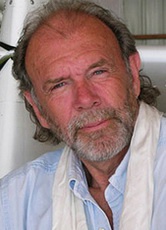 Річард  Дейвіс Бах народився 23 червня 1936 року в Оук-Парку, штат Іллінойс. Син Роланда Баха, колишнього капелана армії США, та Руфі (Шоу) Бах.
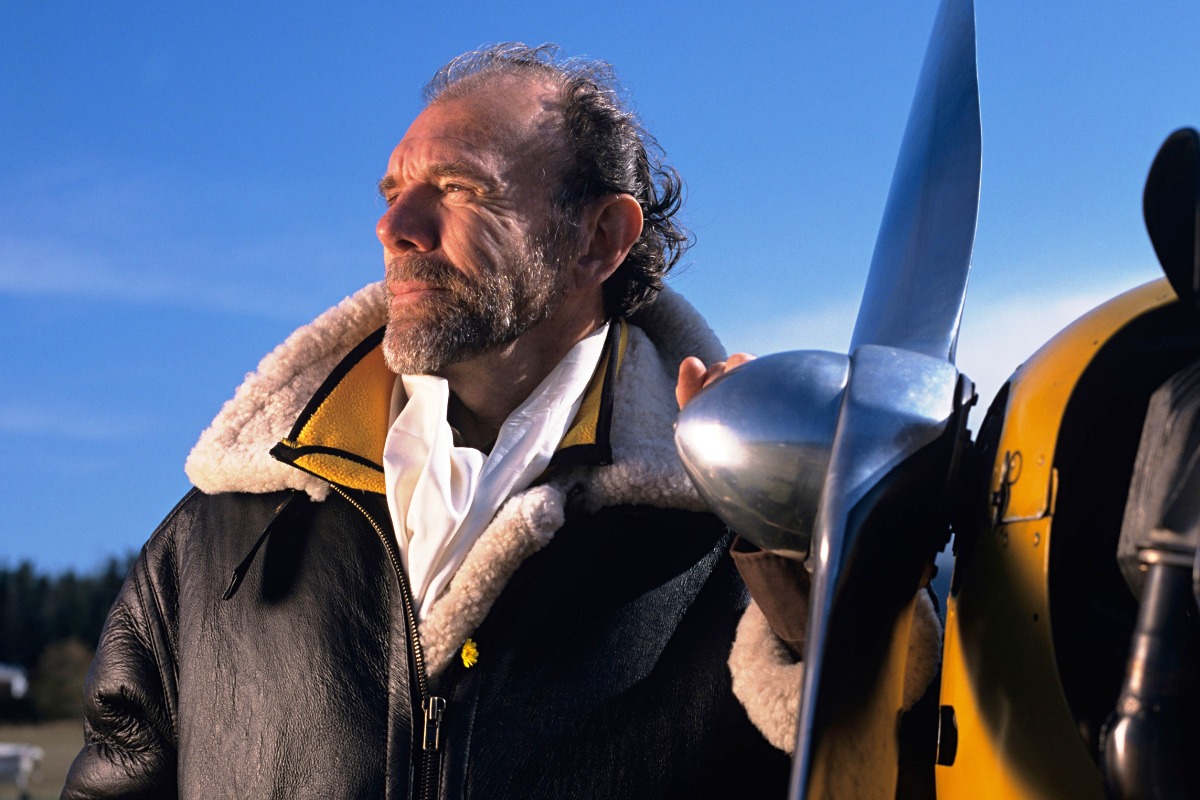 По материній лінії Річард Бах є прямим нащадком великого німецького композитора Йогана Себастіана Баха. 
1955 року Річард Бах вступив до Університету штату Каліфорнія в Лонг-Біч, де навчався протягом чотирьох наступних років і брав уроки пілотування літака.
Всі його твори так чи інше стосуються теми польотів
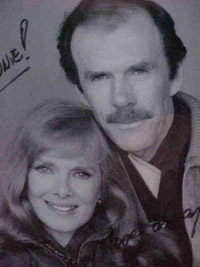 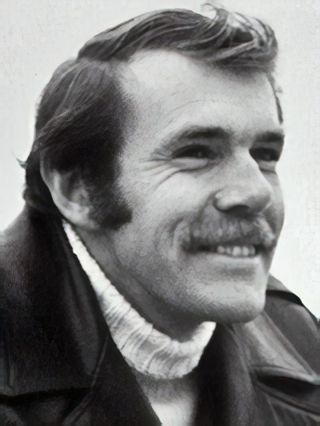 Р. Бах з дружиною
Р. Бах і Леслі Перріш
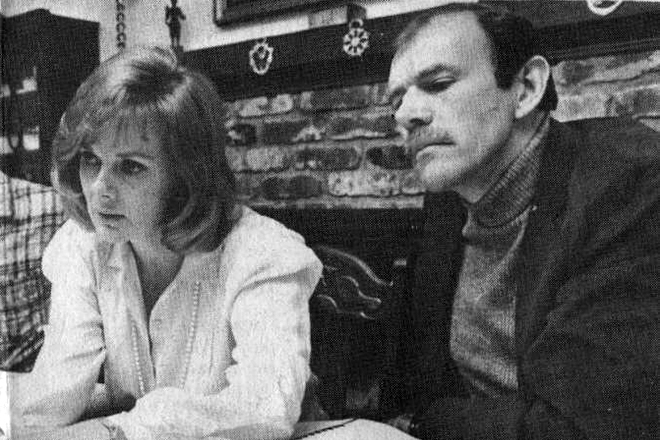 Американський письменник – фантаст, професійний льотчик
Закоханий в небо
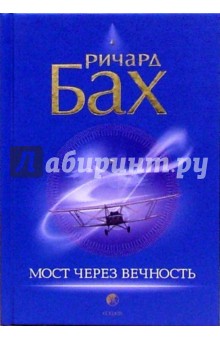 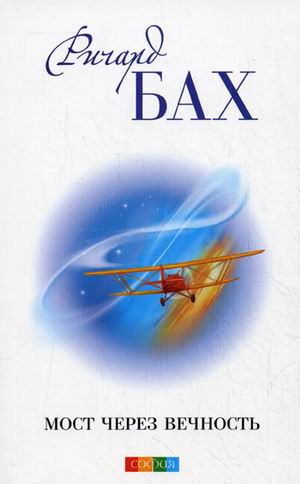 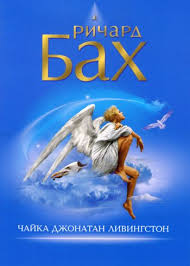 “… в кожній людині живе птах” Ричад Бах
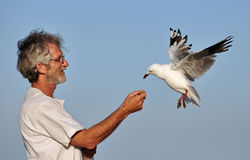 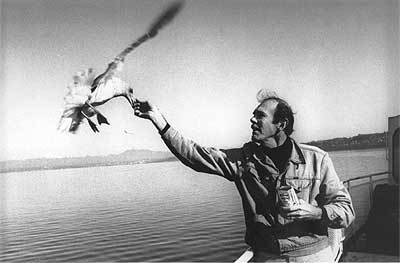 Уроки життя за Р. Бахом
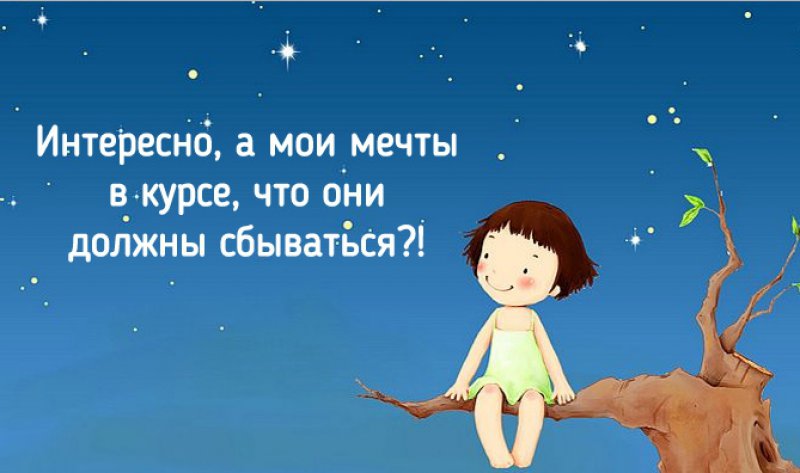 Дорога в світи і іллюзії письменника
Міст через вічність
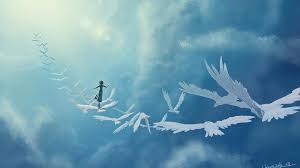 Люди як чайки
Політ мрії, мрії - дійсністю
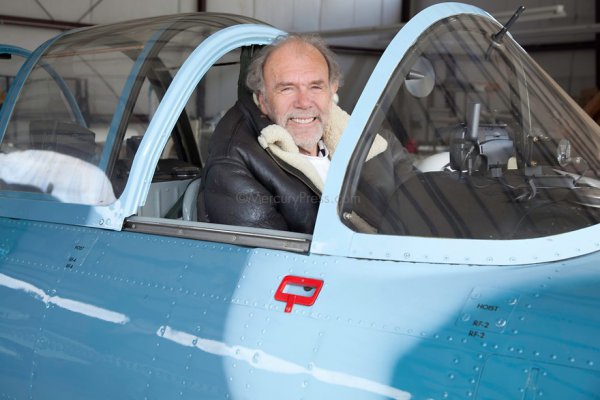 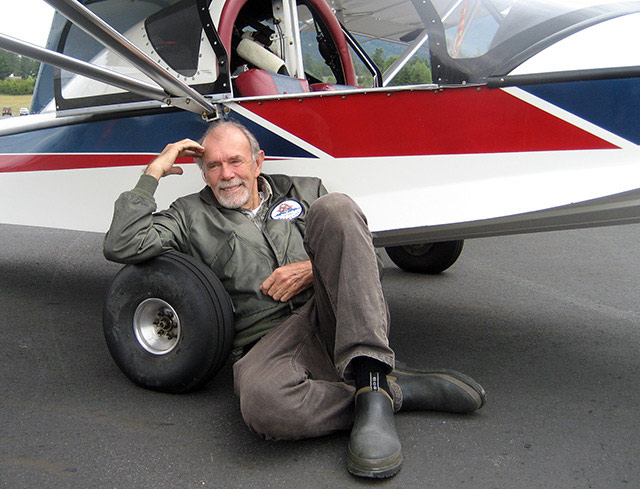 Джерела
https://uk.wikipedia.org/wiki/
http://richardbach.com/
http://euro.ru/
http://ukrcenter.com/